ДГ „ПЛАМЪЧЕ“група „РАКЕТА“ТРЕТА ПОДГОТВИТЕЛНА ГРУПАУЧИТЕЛИ:Катерина ТерзиеваАнна Тонева
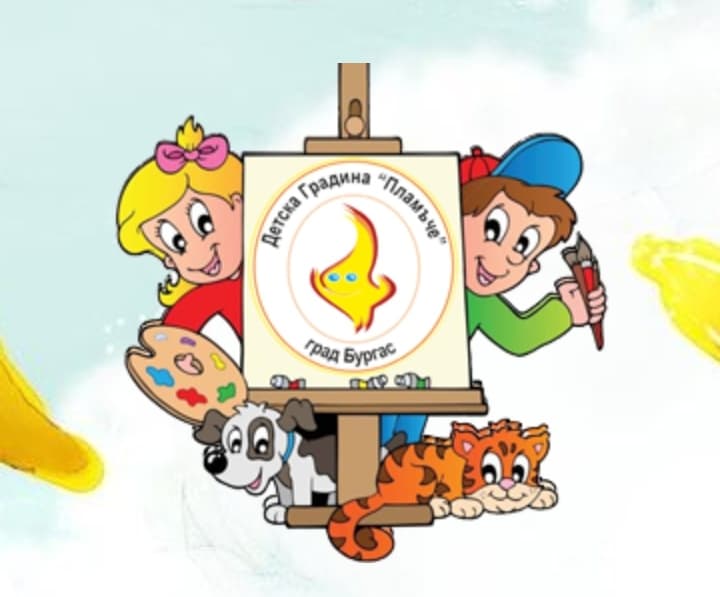 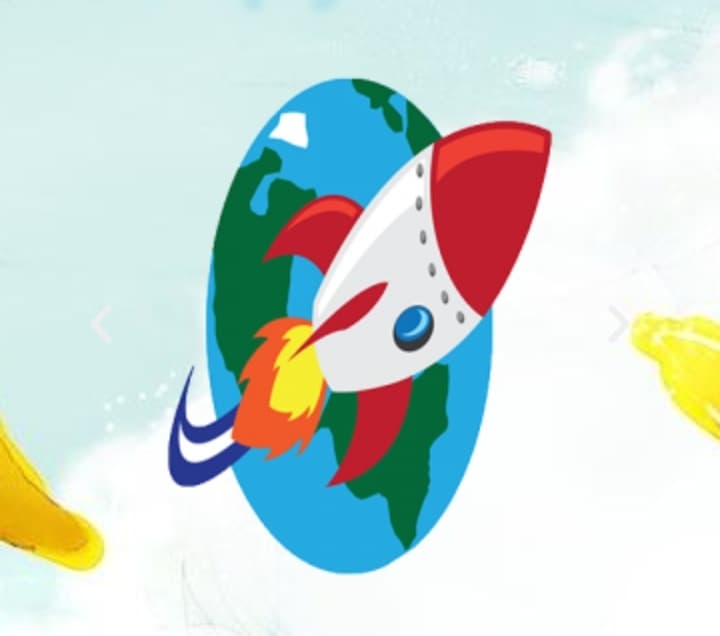 Образователно направление: Български език и литература
Тема: Играя с думи и изречения
Ядро: Граматически правилна реч; Звукова култура.
Цел и задачи:
   - Да конструира отговори с дума или с изречение.
   - Да моделира дума или изречение.
   - Да разбира разликата между дума и изречение.
Играя с думи и изречения
Уважаеми родители, първо ще чуете песен за буквичките. След това следвайте въпросите по презентацията. Накрая децата да изиграят играта „Открий цвета“.
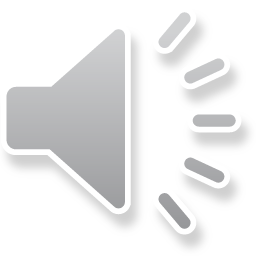 Звуковете един до друг правят думи, а думите, подредени със смисъл една до друга, правят изречение.
Кажи с една дума какво има на картинките!
Направи изречение с всяка дума!
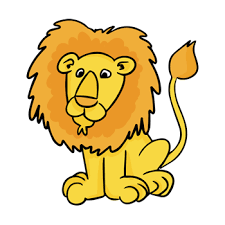 Разгледай картината.Кои животни са нарисувани?За всяко животно отговори с дума. Огради лентичка за нея.Отговори с изречения. Огради лентичка за всяко изречение.Какво прави слънцето?Какво носи джуджето?Какво влачи мравката?
Свържи картинките със съответния цвят и направи изречения!
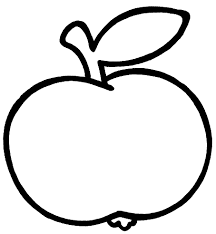 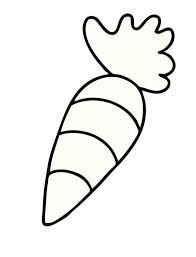 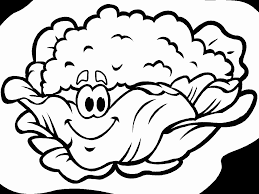 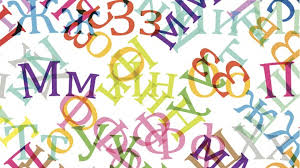 Използван снимков материал от Googlehttps://www.youtube.com/watch?v=Shi4eb39uMc&t=37s   - песен за „Азбуката – буквички вълшебни“